ΣΤΟΜΑΤΙΚΗ ΧΕΙΡΟΥΡΓΙΚΗ Ι
6ο Εξάμηνο Σπουδών
Ασθενείς με Ενδοκρινολογικά προβλήματα στο Οδοντιατρείο
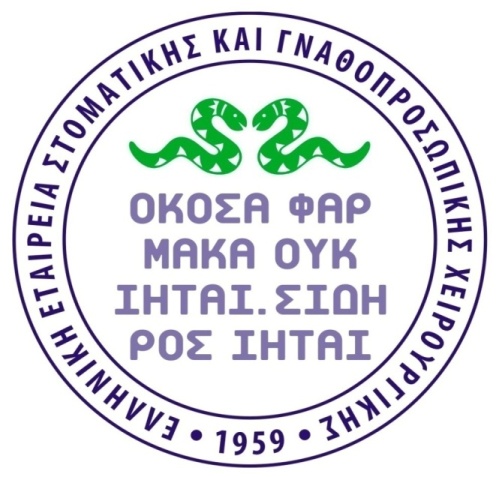 Νάντια Θεολόγη-Λυγιδάκη
Επίκουρη Καθηγήτρια 
Κλινική Στοματικής και Γναθοπροσωπικής Χειρουργικής
Περιεχόμενο παρουσίασης
Ασθενείς με Σακχαρώδη Διαβήτη
Ασθενείς με παθήσεις του θυρεοειδή αδένα
Ασθενείς με ανεπάρκεια του φλοιού των επινεφριδίων
Ενδοκρινείς είναι οι αδένες που παράγουν και εκκρίνουν ορμόνες στην κυκλοφορία του αίματος
Ασθενείς με Σακχαρώδη Διαβήτη
Ο Σακχαρώδης Διαβήτης (ΣΔ)
Η ινσουλίνη, πολυπεπτιδική ορμόνη που παράγεται στο πάγκρεας, είναι απαραίτητη για την μεταφορά της γλυκόζης από το αίμα στους ιστούς
Επί ανεπάρκειας ινσουλίνης, σχετικής ή απόλυτης, προκύπτει υπεργλυκαιμία λόγω παραμονής του σακχάρου στο αίμα 
Η υπεργλυκαιμία έχει αρνητικές συνέπειες στον οργανισμό
Τύποι Σακχαρώδη Διαβήτη
Τύπος Ι: (πρώην νεανικός)
Τύπος ΙΙ: άνω των 30 ετών
Οι Διαβητικοί ασθενείς αποτελούν το 6% του πληθυσμού
ΣΔ Τύπου Ι
Νεανικός διαβήτης, ινσουλινοεξαρτώμενος
Αυτοάνοσο νόσημα με απόλυτη εξάρτηση από εξωγενώς χορηγούμενη ινσουλίνη
Τάση για απότομες αλλαγές στα επίπεδα της γλυκόζης αίματος και κετοξέωση που είναι μία σοβαρή, οξεία και σπάνια επιπλοκή 

    ΣΔ Τύπου ΙΙ
Σε άτομα άνω των 30 ετών
Παλαιότερη ονομασία… «των ενηλίκων»
Eλέγχεται  με κατάλληλη διατροφή και αντιδιαβητικά φάρμακα
Συχνά συμπτώματα του ΣΔ:
Συχνή ούρηση
Υπερβολική δίψα
Υπερβολική πείνα
Ασυνήθιστη απώλεια βάρους
Αυξημένη κόπωση
Θαμπή όραση
Πως τελικά θα διαγνώσουμε τον διαβήτη;
Παρουσία των παραπάνω συμπτωμάτων
Με αιματολογικό έλεγχο
Συνέπειες του ΣΔ και ευρήματα
Μακροαγγειακά: Υπέρταση, Στεφανιαία νόσος, Αγγειακή εγκεφαλοπάθεια, Περιφερειακή αγγειοπάθεια
Μικροαγγειακά: Επιπτώσεις στην Νεφρική λειτουργία (αιμορραγία), Αμφιβληστροειδοπάθεια, Φλεβική διάταση, Μικροαγγειοπάθεια
Δέρμα: Ξάνθωμα, Εστιακή νέκρωση δέρματος κ υποδορίου, Έλκη (ιδίως στα κάτω άκρα)
Ευρήματα από τις αρθρώσεις
8/6/2015
Ευρήματα στη στοματική κοιλότητα
Ξηροστομία, Καυσαλγία
Λοιμώξεις (βακτηριακές, μυκητιασικές, ιικές)
Αποστήματα
Αυξημένη επίπτωση τερηδόνας
Περιοδοντική νόσος 
Κακή – δύσκολη επούλωση τραυμάτων
Διαγνωστικές εξετάσεις ΣΔ
Ασθενείς με τις ενδιάμεσες τιμές θεωρούνται ότι έχουν μειωμένη ανοχή στην γλυκόζη
Βιοχημικός έλεγχος
Γλυκοζηλιωμένη αιμοσφαιρίνη (HbA1c)
Η δοκιμασία χρησιμοποιείται για τον καθορισμό της μέσης τιμής Γλυκόζης αίματος 
Διαμορφώνεται ως % των ερυθροκυττάρων  που εκτίθενται στην γλυκόζη του αίματος 
Είναι αυξημένη στην υπεργλυκαιμία
4.0- 8.0% :  Φ. Τ.

> 7.5%:  καλά ελεγχόμενο επίπεδο
7.6-8.9% : ικανοποιητικά ελεγχόμενο επίπεδο
9.0-20.0% :  μη ελεγχόμενο επίπεδο
8/6/2015
Καμπύλη ανοχής Γλυκόζης  (Oral GTT)
Καταμέτρηση γλυκόζης αίματος 2 ώρες μετά per os λήψη γλυκόζης 
Ασθενείς με > 200mg/dl θεωρούνται ΣΔ
Ασθενείς με 140-200mg/dl θεωρούνται ως μειωμένης ανοχής στην γλυκόζη
  ................................................................................
Δοκιμασία νηστείας Γλυκόζης αίματος (FBG)
Η δοκιμασία πραγματοποιείται 8 ώρες μετά την τελευταία λήψη θερμίδων
< 100mg/dl - φυσιολογική τιμή
100 - 126mg/dl - διαγνωστική για μειωμένη ανοχή στην γλυκόζη
> 126mg/dl - διαγνωστική για ΣΔ
8/6/2015
Φάρμακα αντιδιαβητικά
Για ΣΔ τύπου Ι
Χορήγηση υποδόρια κυρίως αλλά και i.v. ή i.m. 
Ινσουλίνη
Ινσουλίνες Βραχείας, Μέσης ή Μακράς διάρκειας δράσης (Humulin®, Actrapid®, Monotard® κ.α.) 
 
Για ΣΔ τύπου II,   Χορήγηση per os
Σουλφονυλουρίες (Diamicron®, Solosa®)
Διγουανίδια (Glucophase®)
Θιαζολιδινεδιόνες
Μεγλιτιδίνες
Αναστολείς της α-γλυκοζιδάσης
8/6/2015
Τι μπορεί να συμβεί σε διαβητικό ασθενή: Υπογλυκαιμία ή Υπεργλυκαιμία
Το stress μιας επέμβασης, η κόπωση, η νηστεία σε συνδυασμό με τον τύπο του διαβήτη, τις βλάβες που έχει ήδη επιφέρει στον οργανισμό, το αν είναι ρυθμισμένος ή όχι, μπορεί να οδηγήσουν σε απορρύθμιση του σακχάρου του ασθενή και σε ΠΡΟΒΛΗΜΑ
Ο στόχος είναι να διατηρηθεί σε καλό επίπεδο η τιμή σακχάρου στο αίμα 
Γι αυτό απαιτείται κατάλληλη προετοιμασία του ασθενή και καταστολή του άγχους του
Πρόληψη συμβάματος στο Οδοντιατρείο 

   Μη ρυθμισμένος διαβήτης:  
Παραπομπή για ρύθμιση από παθολόγο
Σε έκτακτη οδοντιατρική ανάγκη: παρέμβαση με χορήγηση χημειοπροφύλαξης
         
 Ρυθμισμένος διαβήτης: 
Μέτρηση σακχάρου προεγχειρητικά
Σύντομες - πρωινές συνεδρίες
Λήψη γεύματος και φαρμακευτικής αγωγής πριν το ραντεβού
Καταστολή άγχους του ασθενούς
Χημειοπροφύλαξη?
Τοπική αναισθησία
Επειδή οι διαβητικοί ασθενείς είναι άτομα αυξημένου καρδιαγγειακού κινδύνου απαιτείται προσοχή στο αγγειοσυσπαστικό:

Προτιμάται η νοραδρεναλίνη έναντι της αδρεναλίνης διότι επηρεάζει λιγότερο την τιμή του σακχάρου (λόγω της μικρότερης γλυκογονολυτικής της ιδιότητας)
Χρειάζεται να είναι μειωμένη- ελεγχόμενη η χορηγούμενη ποσότητα αναισθητικού
Σε αρρύθμιστο διαβήτη αναισθητικό χωρίς αγγειοσυσπαστικό
Ασθενής με ΣΔ Τύπου Ι
Σε εντοπισμένη φλεγμονή – απόστημα 
Έλεγχος γλυκόζης αίματος
Σχάση- παροχέτευση- εξαγωγή 
Χορήγηση αντιβίωσης
Σε διάχυτη φλεγμονή 
Σχάση – παροχέτευση σε Νοσοκομείο, υπό συνεχή έλεγχο γλυκόζης αίματος, με αντιβιοτικά ΕΦ και με υποστήριξη αναπνοής
Ασθενής με ΣΔ Τύπου ΙΙ
Απλή οδοντοφατνιακή χειρουργική, χωρίς αλλαγές στην λήψη θερμίδων

Σύνθετη οδοντοφατνιακή χειρουργική μετά από συνεννόηση με παθολόγο, για ρύθμιση
    (λόγω αλλαγής στην λήψη θερμίδων, πιθανή ανάγκη για τροποποίηση της ημερήσιας δοσολογίας των per os αντιδιαβητικών φαρμάκων)

Μεγαλύτερης βαρύτητας επέμβαση σε νοσοκομειακό περιβάλλον
ΔΙΑΒΗΤΙΚΟΣ ΚΑΙ ΦΑΡΜΑΚΑ
Προτεινόμενη χημειοπροφύλαξη: 2 gr Amoxil μία ώρα πριν την επέμβαση.
ΑΛΛΑ ΦΑΡΜΑΚΑ: συνίσταται η χορήγηση αγχολυτικών το προηγούμενο απόγευμα και το πρωί πριν την επέμβαση.
Διαβητικός  και εμφυτεύματα
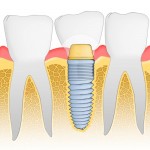 Παλαιότερα οι ασθενείς με διαβήτη θεωρούνταν ακατάλληλοι υποψήφιοι για τοποθέτηση εμφυτευμάτων
Σήμερα ο διαβήτης αποτελεί αντένδειξη μόνο αν είναι αρρύθμιστος
Σύμφωνα με έρευνες, τα ποσοστά επιτυχίας είναι παρόμοια σε μη διαβητικούς και σε διαβητικούς ασθενείς με ελεγχόμενο διαβήτη
Σακχαρώδης διαβήτης: αντιμετώπιση συμβάματος
Υπεργλυκαιμική κρίση
Διακοπή οδοντιατρικής εργασίας
Έλεγχος ζωτικών σημείων
Χορήγηση 4-6 lt/ml οξυγόνου 
Χορήγηση φυσιολογικού ορού ΕΦ, χορήγηση καλίου 
Κλήση ιατρικής βοήθειας / έναρξη ΚΑΡΠΑ

?   Χορήγηση  ινσουλίνης (μόνο σε συνεννόηση με τον θεράποντα διαβητολόγο)
Σακχαρώδης διαβήτης : αντιμετώπιση συμβάματος
Υπογλυκαιμική κρίση 
Διακοπή εργασίας
Άνετη θέση ασθενούς 
Ζωτικά σημεία (πίεση, σφυγμός: δυνατός)
Χορήγηση γλυκαντικού σκευάσματος
     (χυμός πορτοκαλιού ή ζάχαρη) από το στόμα
 Σε απώλεια συνείδησης
 θέση Trendeleburg
 έλεγχος αεραγωγού και ζωτικών σημείων
 χορήγηση 1mg γλυκαγόνης ΕΜ (Glucagοn®) (επανάληψη σε 20’)
 χορήγηση δεξτρόζης ΕΦ  50-70ml 20-50% ( για 5’)  
 κλήση ιατρικής βοήθειας / έναρξη ΚΑΡΠΑ
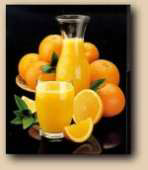 Σακχαρώδης διαβήτης : Συμπεράσματα
Ο τύπου Ι ΣΔ έχει διαφορά από τον τύπου ΙΙ ως προς την συμπεριφορά και τις ανάγκες του ασθενή
Ο τύπου Ι διαβητικός ασθενής έχει πιο αυξημένες πιθανότητες να πάθει υπογλυκαιμικό σοκ

Η υπογλυκαιμική κρίση είναι πιο σοβαρή και επικίνδυνη από την υπεργλυκαιμική  
Σε μη αναγνώριση του είδους της κρίσης, την αντιμετωπίζουμε σαν υπογλυκαιμία και χορηγούμε γλυκαντικό

Προσοχή: να ελέγχεται και στο ιατρείο η τιμή σακχάρου στους μη ρυθμισμένους ασθενείς
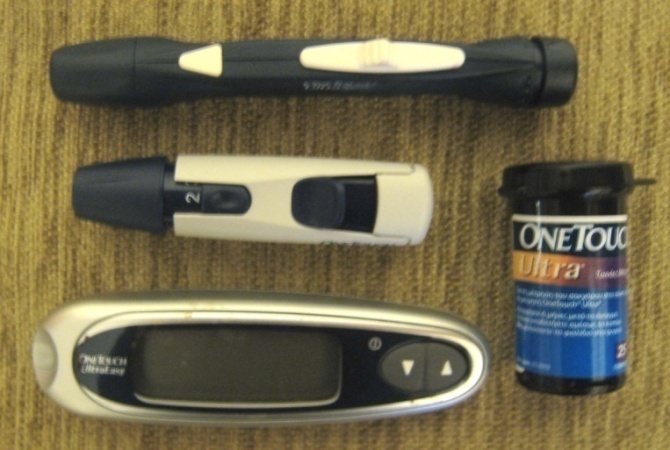 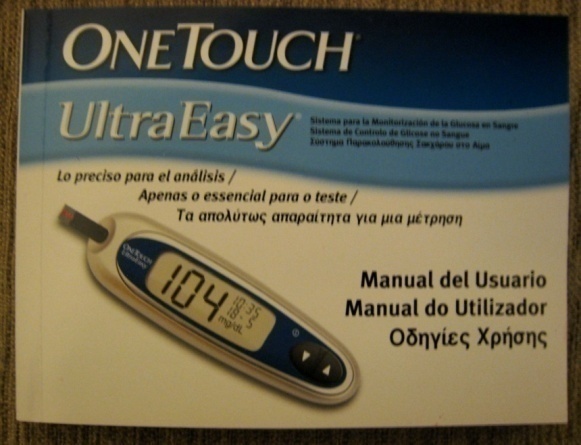 Σακχαρώδης Διαβήτης: Σημεία προσοχής !!!
Πλήρες ιστορικό, πρόσφατες εργαστηριακές εξετάσεις
 Μη ελεγχόμενος διαβήτης  αναβολή  επέμβασης μέχρι να επιτευχθεί ρύθμισή του
Όταν ο διαβήτης ελέγχεται με φάρμακα συστήνεται στον ασθενή να τα λάβει κανονικά τόσο την ημέρα της επέμβασης όσο και μετεγχειρητικά
Χορήγηση χημειοπροφύλαξης σε αρρύθμιστο διαβήτη
Ήπιοι χειρισμοί, αποφυγή άγχους 
Επισήμανση ανάγκης για καλή στοματική υγιεινή και επανεξετάσεις
Ασθενείς με παθήσεις του θυρεοειδή αδένα
Ο θυρεοειδής αδένας
Ενδοκρινής αδένας που εκκρίνει την θυροξίνη (T4), την τριιωδοθυρονίνη (T3) και την καλσιτονίνη, ορμόνες που κυρίως επηρεάζουν την ανάπτυξη και ωρίμανση των ιστών, τον μεταβολισμό (οι Τ3 και Τ4) και την λειτουργία κυττάρων και θρεπτικών συστατικών. Η καλσιτονίνη ρυθμίζει τα επίπεδα ασβεστίου και φωσφόρου του ορού   

Η θυρεοειδοτρόπος ορμόνη της υπόφυσης (TSH) ρυθμίζει την έκκριση ορμονών του θυρεοειδή
Παθήσεις του θυρεοειδή
Υπερθυρεοειδισμός: αύξηση της παραγωγής των ορμονών και της λειτουργίας του αδένα. 
     Η εκδήλωση του νοσήματος μπορεί να κυμαίνεται από ήπια σε κάποιους πάσχοντες (έως και αδιάγνωστη), μέτρια ή βαρεία σπανιότερα
    Αφορμή για να εκδηλωθεί μπορεί να αποτελέσει έντονη επιβάρυνση του ατόμου, ψυχική ή σωματική, έντονο stress, τραυματισμός, χειρουργική επέμβαση
Υποθυρεοειδισμός: ελλιπής παραγωγή των ορμονών του αδένα και υπολειτουργία του
Διαγνωστικές αιματολογικές εξετάσεις- θυρεοειδής
Οι θυρεοειδικές ορμόνες Τ3 και Τ4 που κυκλοφορούν στο αίμα αλληλεπιδρούν με την ορμόνη TSH της υπόφυσης. 
Όταν αυξάνονται τα επίπεδα των Τ3 και Τ4 τότε μειώνεται η έκκριση της TSH και αντίστροφα.
Υπερθυρεοειδισμός- κλινική εικόνα
Νευρικότητα, ευερεθιστότητα, αϋπνία
Υπερδραστηριότητα, λογόρροια
Απώλεια βάρους, πολυφαγία
Κούραση 
Tαχυκαρδία, αίσθηση παλμών
Υπέρταση
Εξόφθαλμος
Υπερθυρεοειδισμός
Το stress, ο πόνος ή ο φόβος στο οδοντιατρείο αλλά και το αγγειοσυσπαστικό του τοπικού αναισθητικού στους ασθενείς αυτούς, μπορεί να ενεργοποιήσει οξεία επιδείνωση των θυρεοειδικών συμπτωμάτων
Μπορεί να προκαλέσει αρρυθμία, κοιλιακή μαρμαρυγή ή θυρεοειδική κρίση
Υπερθυρεοειδισμός –τοπική αναισθησία
Τοπικό αναισθητικό: με ή χωρίς αδρεναλίνη? 

Ρυθμισμένος – σταθεροποιημένος με χορήγηση φαρμάκων: τοπικό αναισθητικό και με αδρεναλίνη με προϋπόθεση την αναρρόφηση, την αργή έγχυση και ποσότητα μέχρι 2 φύσιγγες (ADA -American Dental Association)
Αρρύθμιστος υπερθυρεοειδισμός: τοπική αναισθησία χωρίς αδρεναλίνη
Θυρεοειδική κρίση – πρόληψη, αντιμετώπιση
Εμφανίζεται σαν οξεία εκδήλωση των συμπτωμάτων του υπερθυρεοειδισμού
Πρόληψη με λήψη λεπτομερούς ιστορικού
Αποφυγή άγχους, φόβου, πόνου
Αποφυγή αδρεναλίνης
Με τα πρώτα συμπτώματα διακοπή εργασίας 
Έλεγχος ζωτικών σημείων: πίεση, σφύξεις
 Χορήγηση οξυγόνου και σε απώλεια συνείδησης αρχικά αντιμετώπιση σαν απλή λιποθυμία
Αν δεν ανταποκρίνεται και είναι πιθανή η θυρεοειδική κρίση, άμεση κλήση βοήθειας, έναρξη ΚΑΡΠΑ, μεταφορά σε νοσοκομείο
Χορήγηση υδροκορτιζόνης iv ή im
Υποθυρεοειδισμός
Ιδιοπαθής (μυξοίδημα), μετά από ολική θυρεοειδεκτομή, από χρόνιες θυρεοειδίτιδες (Hashimoto)

Κλινική εικόνα: Υπνηλία, αύξηση βάρους, εύκολη κόπωση, διανοητική βράδυνση, δύσπνοια, οίδημα κ.α.
Η εικόνα του πάσχοντα μπορεί να είναι βαρεία με αναπτυξιακή και νοητική υστέρηση, επιβράδυνση του μεταβολισμού, γενικευμένο οίδημα, καρδιολογικά και αναπνευστικά προβλήματα κ.α.
Υποθυρεοειδισμός
Για την αποφυγή επιβάρυνσης του ασθενή 

Πρόληψη: 
Τοπικό αναισθητικό χωρίς αδρεναλίνη
Αποφυγή χορήγησης ηρεμιστικών
Χορήγηση ήπιων αναλγητικών
Ασθενείς με ανεπάρκεια του φλοιού των επινεφριδίων -ΦΕΑ
Επινεφρίδια
Φλοιός και μυελώδης μοίρα

Οι φλοιο-επινεφριδικές ορμόνες είναι: 
τα αλατοκορτικοειδή   (δεσόξυκορτικοστερόνη, αλδοστερόνη) 
τα γλυκοκορτικοειδή                  (υδροκορτιζόλη, κορτιζόλη)  
τα ανδρογόνα 

Η σύνθεση και η έκκρισή τους βρίσκονται υπό      τον έλεγχο του άξονα Υποθάλαμος- Υπόφυση- Επινεφρίδια - ΥΥΕ
Η ανεπάρκεια του φλοιού των επινεφριδίων και μείωση παραγωγής των ορμονών είναι:
Πρωτογενής (νόσος του Addison) 
Λόγω αυτοάνοσης ατροφίας του φλοιού
Λόγω καταστροφής του από φυματίωση, ιστοπλάσμωση, σαρκοείδωση, αμυλοείδωση, όγκο
Δευτερογενής 
Λόγω επίδρασης της εξωγενούς χορήγησης κορτικοστεροειδών (κορτιζόνης) για αντιμετώπιση ποικίλων νοσημάτων
Στην περίπτωση αυτή ο φλοιός δεν πάσχει αρχικά αλλά ατροφεί μετά από χρόνια λήψη  κορτιζόνης
Η χρόνια λήψη κορτικοστεροειδών έχει  και ανεπιθύμητες παρενέργειες
Οστεοπόρωση
Πεπτικό έλκος
Ευαισθησία στις λοιμώξεις
Απορρύθμιση ΣΔ
Σύνδρομο Cushing
Αναστολή της φλοιοεπινεφριδικής λειτουργίας
Κορτικοστεροειδή  χορηγούνται  χρονίως για την αντιμετώπιση πολλών διαφορετικών παθήσεων
Συνήθη κορτικοστεροειδή φάρμακα
Διαγνωστικές εξετάσεις για ΦΕΑ
Με εξέταση αίματος: επίπεδα κορτιζόλης, κορτικοτροπίνης-ACTH, αλδοστερόνης, Νατρίου, Καλίου 

Δοκιμασία διέγερσης του επινεφριδικού φλοιού με ACTH (Μέτρηση των επιπέδων κορτιζόλης πριν και μετά την χορήγηση συνθετικής κορτικοτροπίνης-ACTH)

Διάγνωση ΦΕΑ: Χαμηλά επίπεδα κορτιζόλης, υψηλά επίπεδα ACTH, μη απάντηση στην δοκιμασία διέγερσης του φλοιού, υπονατριαιμία, υπερκαλιαιμία, υπογλυκαιμία

Απεικονιστικές εξετάσεις των επινεφριδίων με CT κυρίως
Ποιο είναι το πρόβλημα που αφορά τον οδοντίατρο
Οι ασθενείς που λαμβάνουν χρονίως κορτιζόνη (και έχουν αναπτύξει εξ αυτού ΦΕΑ),        σε κατάσταση stress, έχουν πιθανότητα να αναπτύξουν οξεία φλοιο-επινεφριδική κρίση, γιατί δεν μπορούν να ανταποκριθούν στην αυξημένη ανάγκη για ορμόνη

Σε φυσιολογικό άτομο το μέγιστο stress προκαλεί έκκριση 300mg υδροκορτιζόνης/24ωρο. Μετά την πάροδο του stress η έκκριση ομαλοποιείται στα 20mg/24ωρο
Ανεπάρκεια του φλοιού των επινεφριδίων -ΦΕΑ
Ο βαθμός ΦΕΑ εξαρτάται από την χρονίως λαμβανόμενη δόση και τον χρόνο λήψης 

Ανάλογα με την προβλεπόμενη επιβάρυνση (stress) του πάσχοντα κατά την επέμβαση στο οδοντιατρείο, απαιτείται ενίσχυση ή όχι της κυκλοφορούσας κορτιζόνης με αύξηση της καθημερινά λαμβανόμενης δόσης (θεραπεία υποκατάστασης)
Οξεία φλοιο-επινεφριδική κρίση
Επικίνδυνη κατάσταση που εξελίσσεται γρήγορα 
Εικόνα: διανοητική σύγχυση, αδυναμία και κόπωση, ναυτία και έμετος, σοβαρή υπόταση, πόνοι στην κοιλιά, λιποθυμία, κώμα, κάμψη καρδιαγγειακού συστήματος, θάνατος αν δεν αναταχθεί                                (Λόγω έλλειψης γλυκοκορτικοειδών, μείωσης εξωκυττάριου υγρού, υπερκαλιαιμία)
Πρόληψη οξείας ΦΕ κρίσης
Λήψη λεπτομερούς ιστορικού με πληροφορίες για δοσολογία και διάρκεια θεραπείας 
Σημαντικό είναι να διευκρινιστεί επίσης αν ο ασθενής ελάμβανε αλλά διέκοψε την λήψη κορτιζόνης και πόσο καιρό πριν έγινε αυτό
Από τις πληροφορίες αυτές μπορεί να υπολογιστεί η απαιτούμενη θεραπεία υποκατάστασης (για τις οδοντιατρικές ανάγκες), σε συνεννόηση με τον θεράποντα παθολόγο
Οξεία φλοιο-επινεφριδική κρίση:αντιμετώπιση
Με τα πρώτα συμπτώματα διακοπή εργασίας
Έλεγχος πίεσης (χαμηλή), σφύξεων (αυξημένες)
Χορήγηση οξυγόνου και σε απώλεια συνείδησης αρχικά αντιμετώπιση σαν απλή λιποθυμία
Αν δεν ανταποκρίνεται και είναι πιθανή η ΟΦΕ κρίση, χορήγηση υδροκορτιζόνης iv ή im (που δρα γρήγορα)
Κλήση βοήθειας, έναρξη ΚΑΡΠΑ, μεταφορά σε νοσοκομείο
Σημεία προσοχής
Πρωινά ραντεβού
Έλεγχος – αποφυγή του stress
Χρήση τοπικού αναισθητικού με μακρά διάρκεια δράσης
Όχι χορήγηση ΜΣΑΦ μετεγχειρητικά γιατί σε συνδυασμό με αλκοόλ αυξάνουν την ελκογόνο δράση των κορτικοστεροειδών
Προσοχή γιατί λόγω οστεοπόρωσης υπάρχει αυξημένη πιθανότητα κατάγματος
Ενδεικτική βιβλιογραφία
Gibson N, Ferguson JW: Steroid cover for dental patients on long-term steroid medication. Br Dent J 2004, 197(11): 681-5
Jabbour SA: Steroids and the surgical patient. Med Clin North Am 2001, 85(5): 1311-7
Diabetes and oral health. JADA Vol 133, 2002 
Guidelines on diabetes, pre-diabetes and cardiovascular diseases. European Society of Cardiology, 2007 
Diabetes guidelines, NICE 
Tawil G, Younan R, Azar P: Conventional and advanced implant treatment in the type II diabetic patient: surgical protocol and long-term clinical results. Int J Oral Maxillofac Implants 2008;23(4):744-52.